تـرنيــمة
أسجد لك ربي يا سر الكون
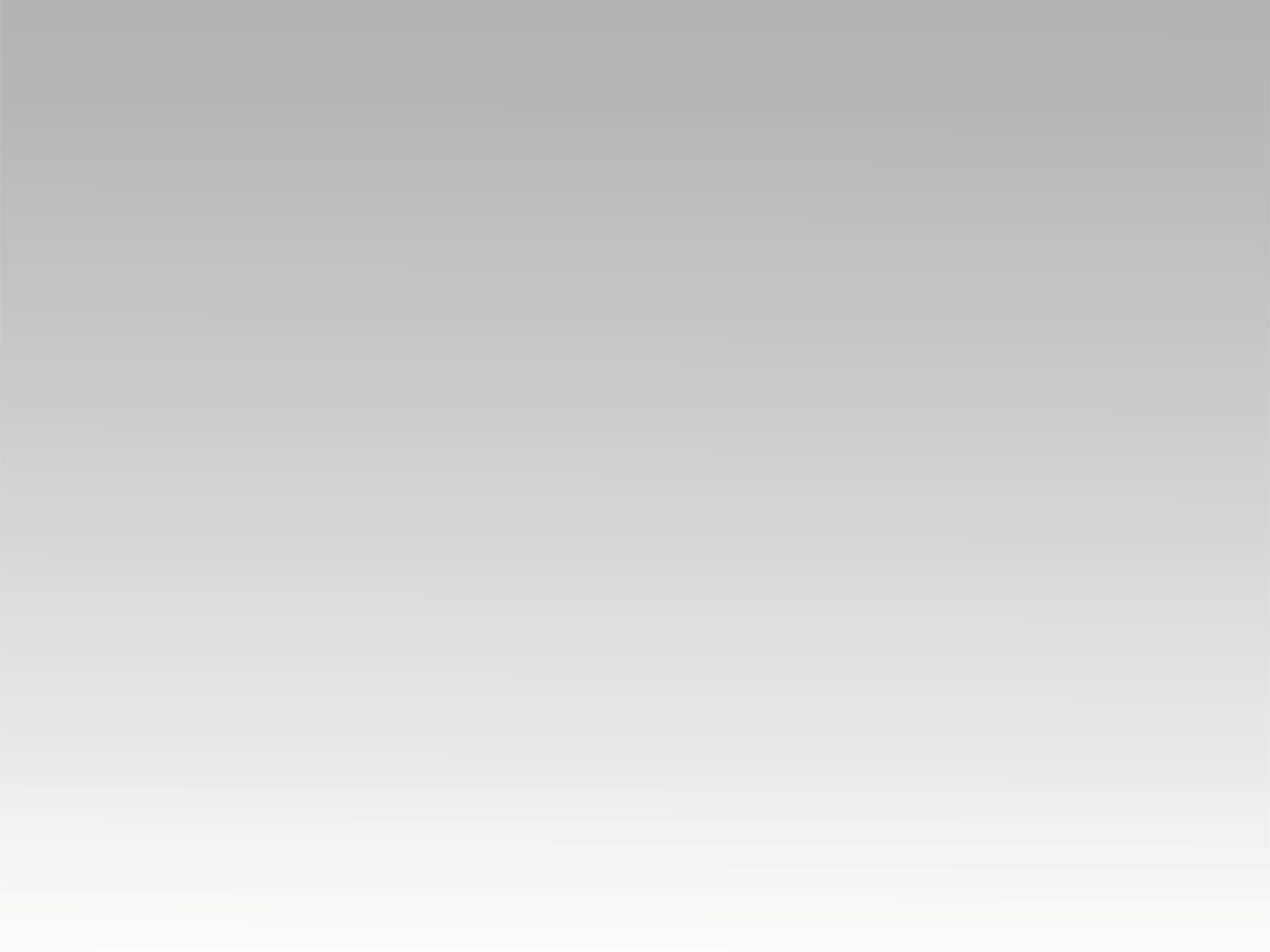 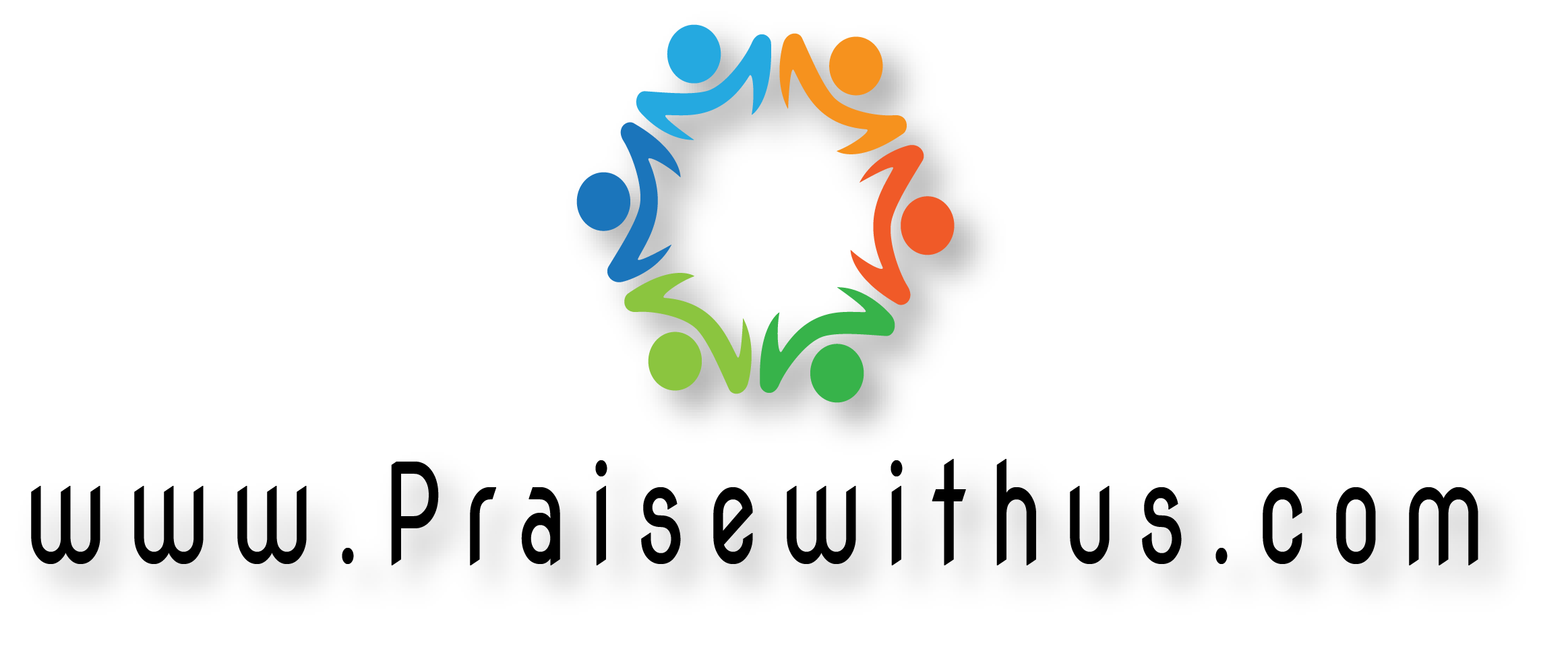 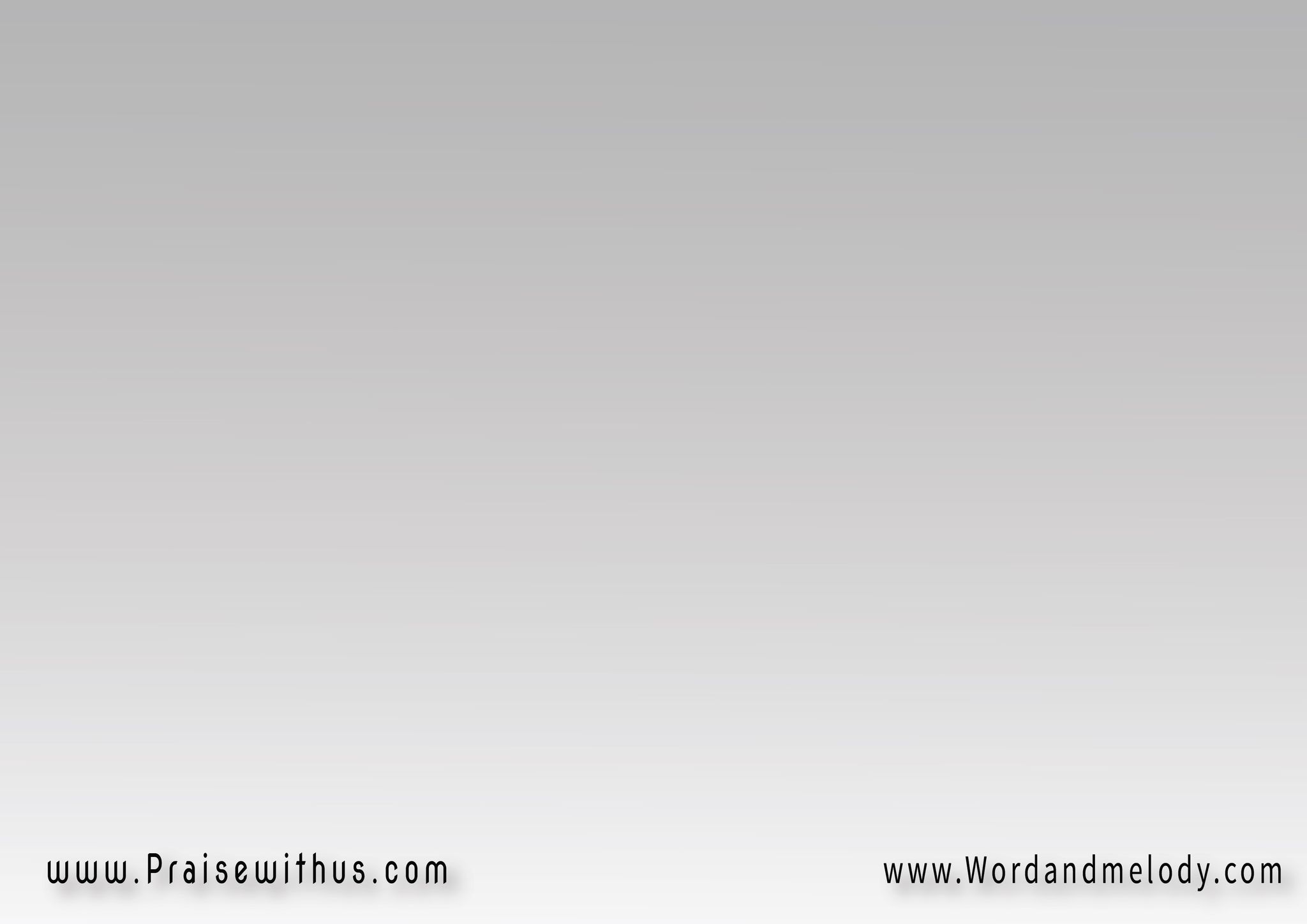 أسجد لك ربي يا سر الكون 
أهتف وأغني لجلالك 
أنا بيك فرحان أنا بيك شبعان أسجد لك ربي يا سر الكون
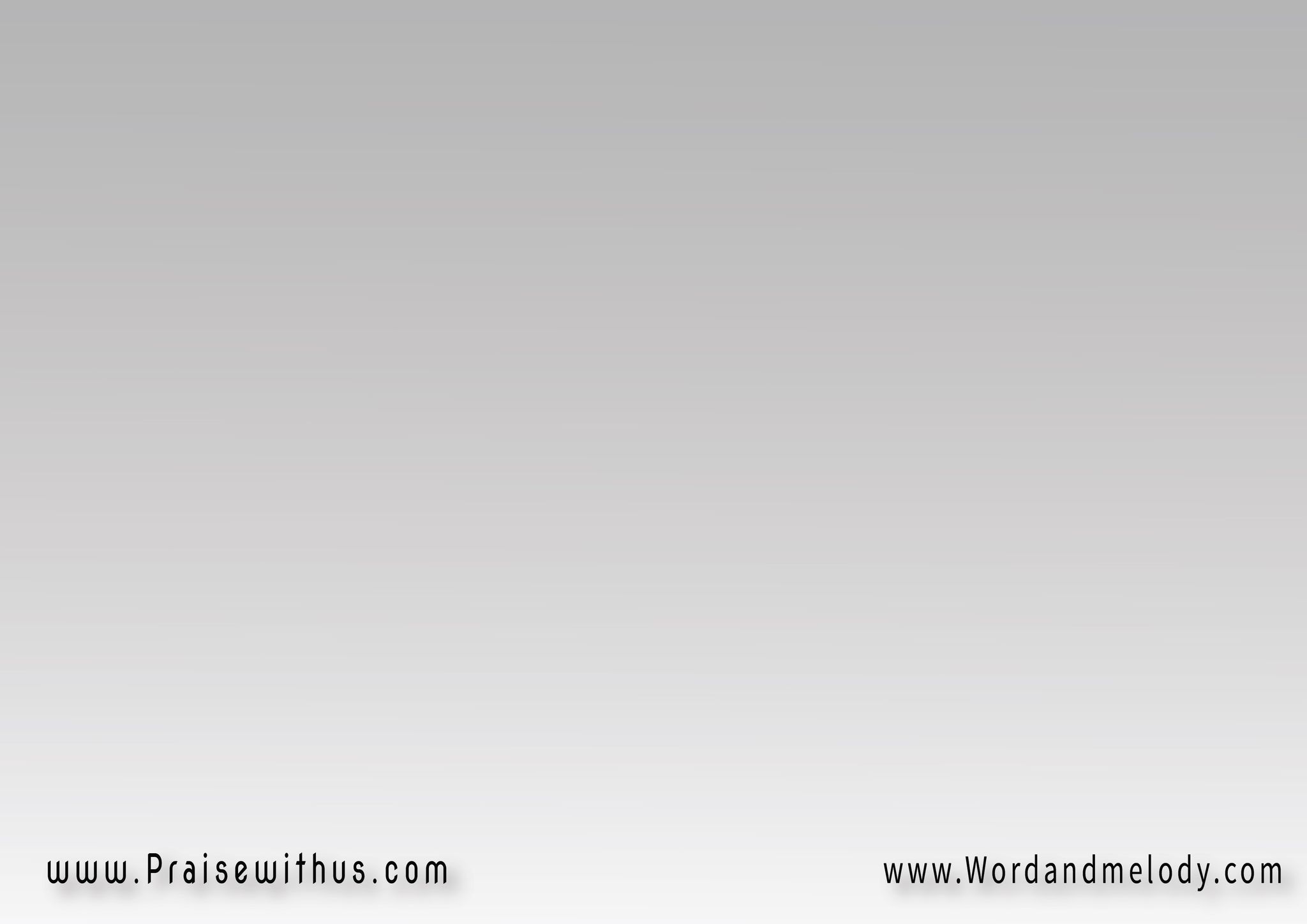 باهتف لك ربي يا سر الكون 
نفخة من فمك خلقتني 
كونت الكون بكن فيكون 
وأرض خيرها شبعني
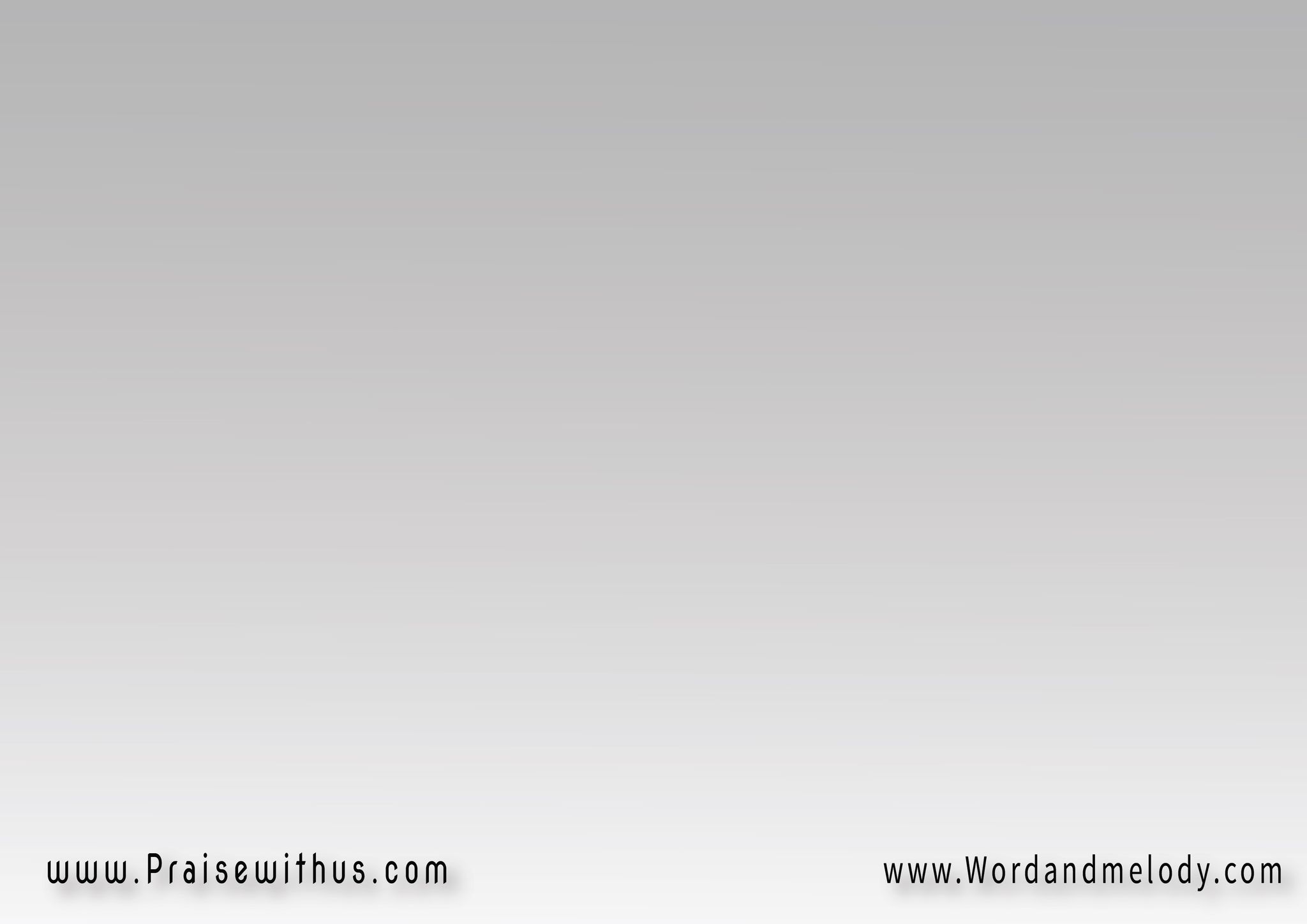 أنهار وبحار وجبال وسهول 
أنهار وطبيعة تخدمني
أسجد لك ربي يا سر الكون
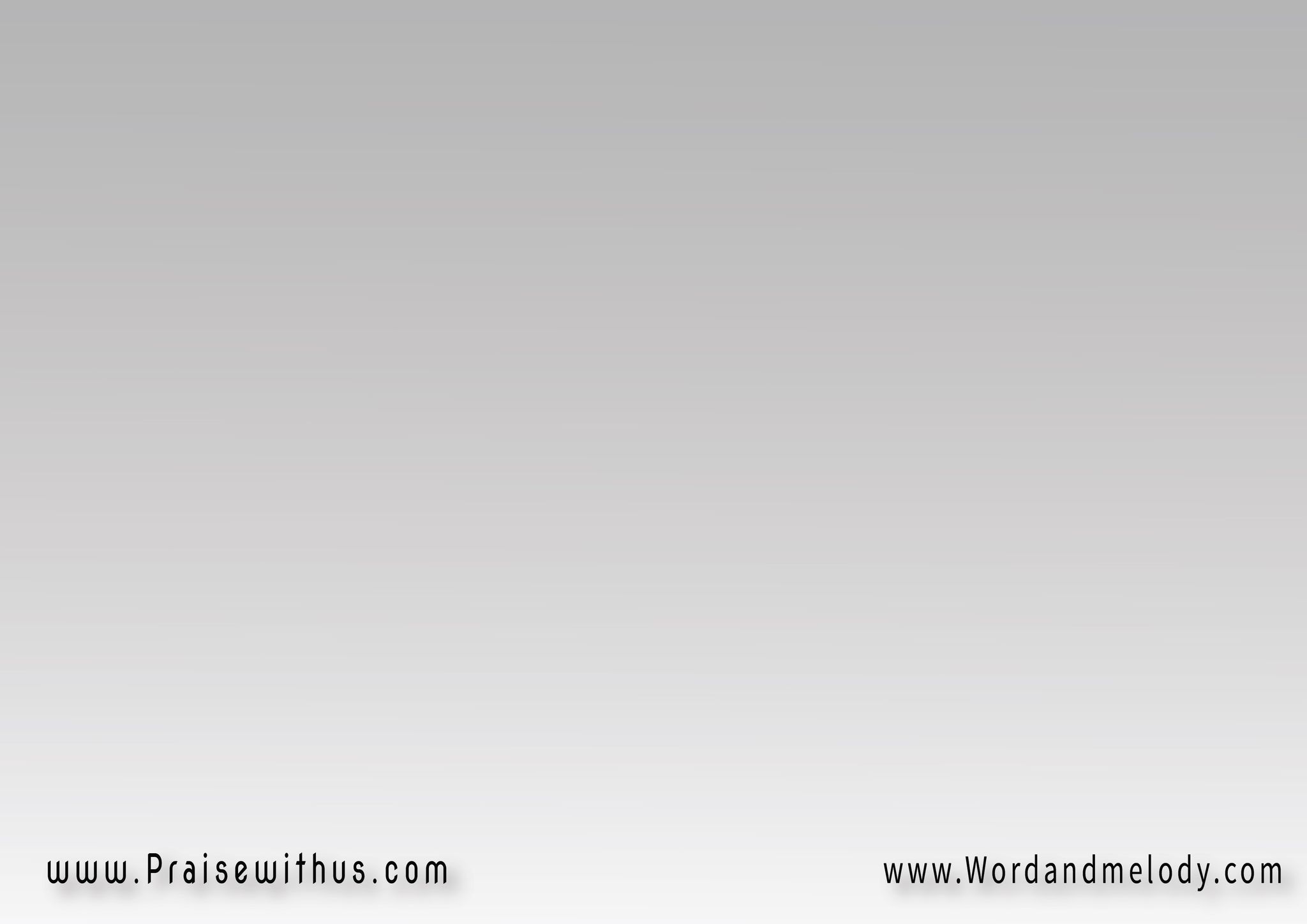 حبيتنـا وحـُبـَّك صـار لـيَّ خـلاص
 مـن نـار أوصـافهـا  بتـرعبنـي 
جيـت ذقـت المـوت وشـربـت الكـاس
 مـُش ذنبـك إنـت ده كـان ذنبـي
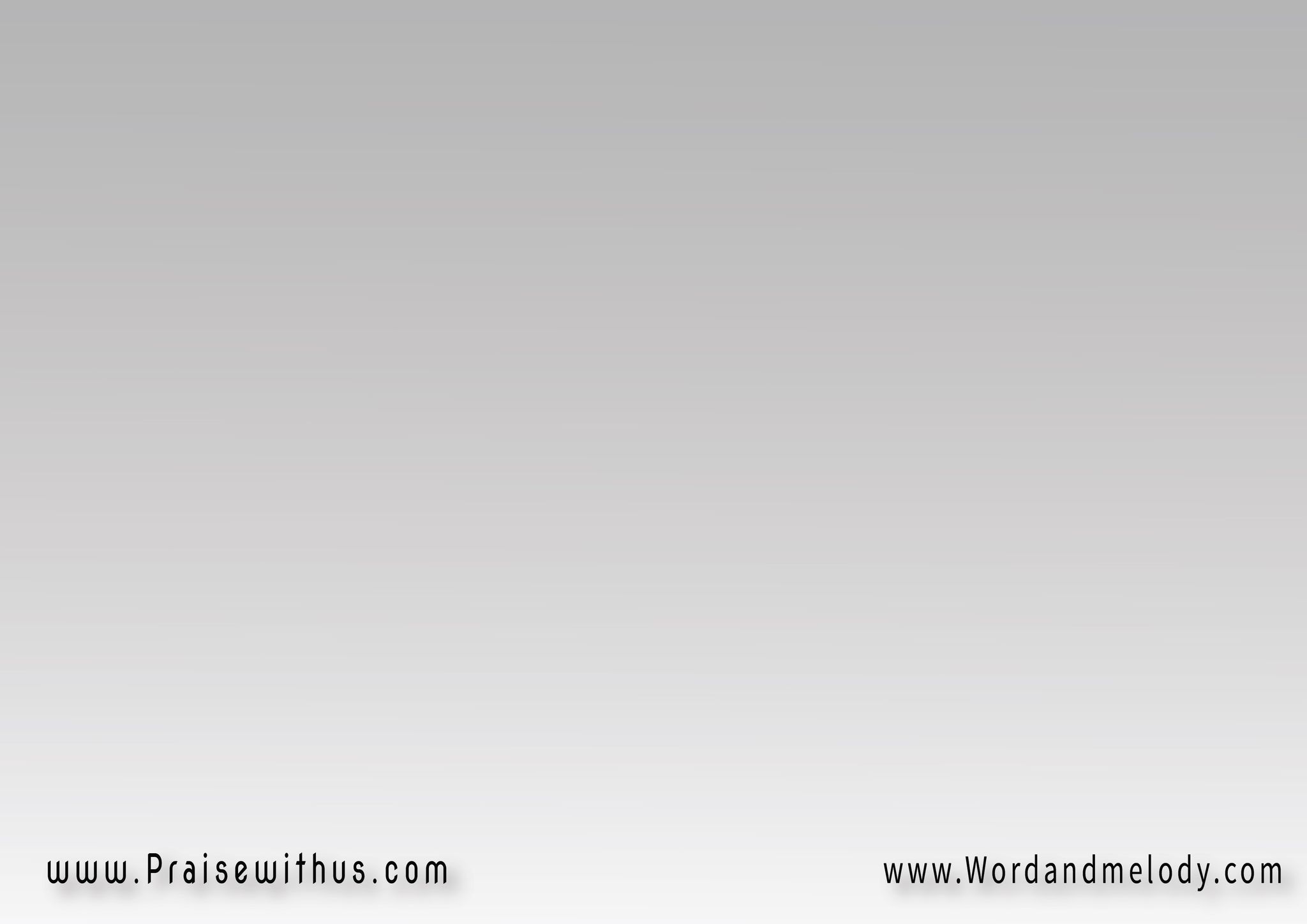 وغلبـت المـوت واديتنـي حيـاة وإيـديـك الطـاهـرو حضنتنـي أسجد لك ربي يا سر الكون
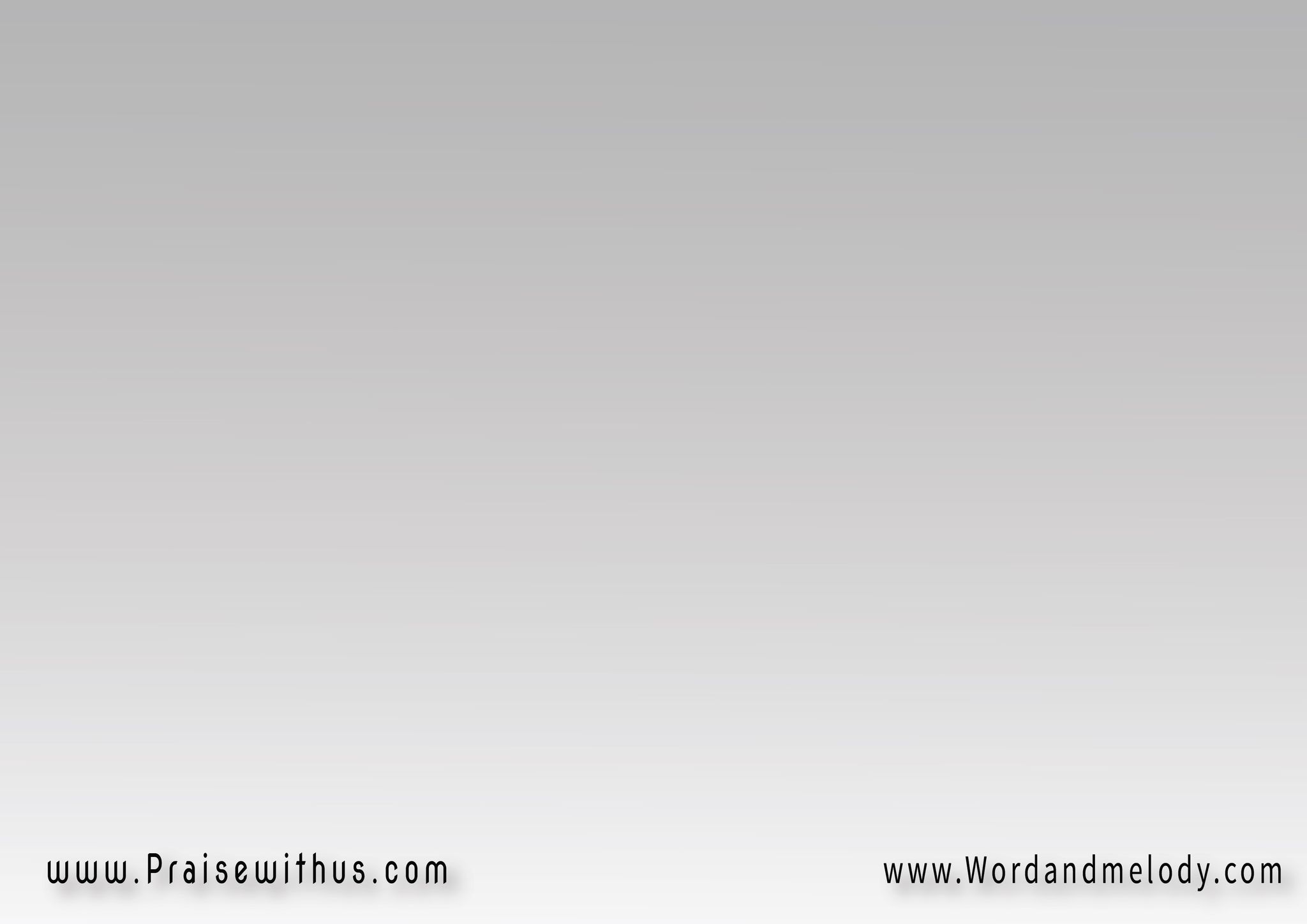 جددت العهد إديتني وعود 
وعودك صادقة دي مش أوهام هاغلب إبليس وعليه راح أسود وهاعيش في النصرة طول الأيام
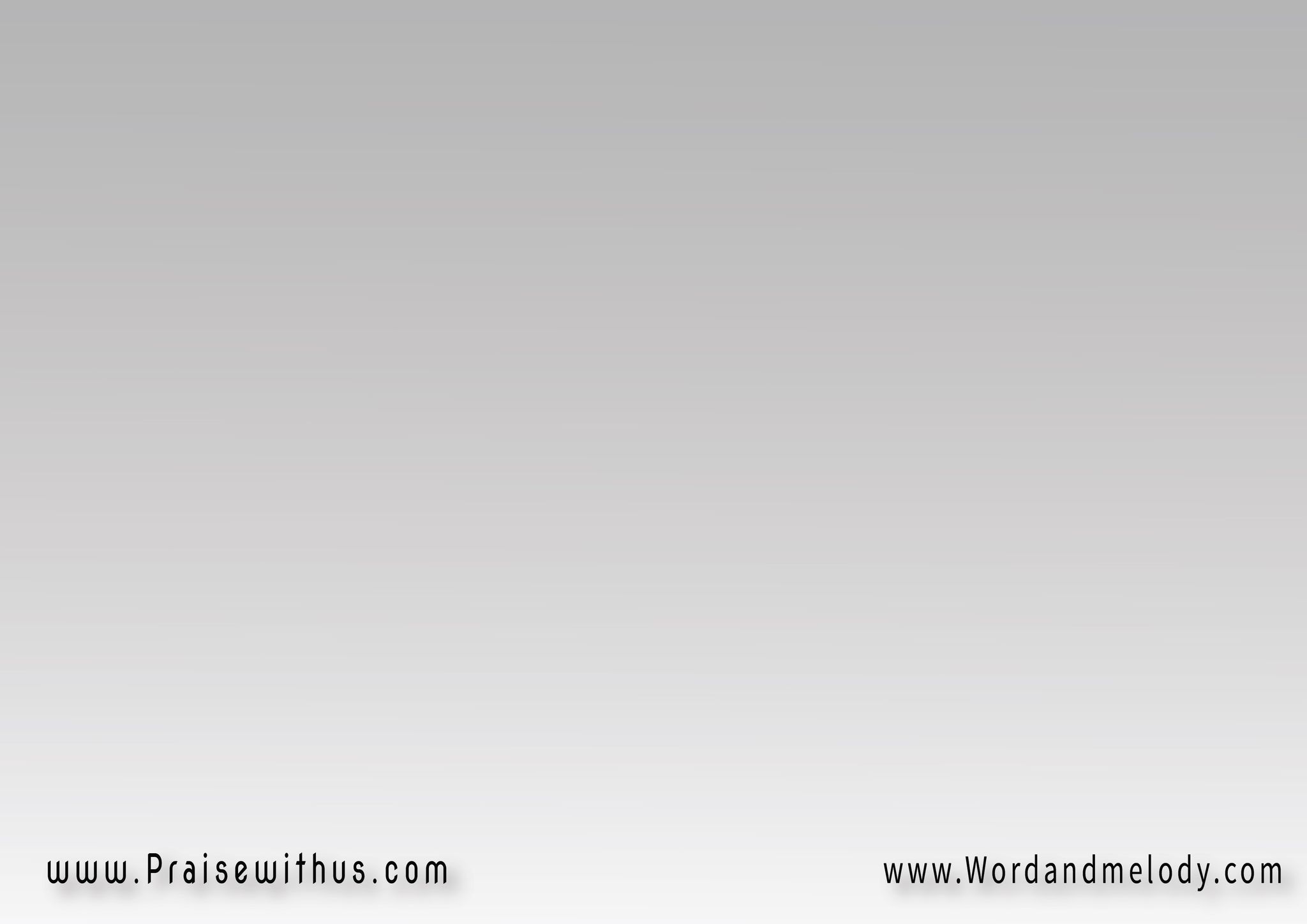 وسنين الذل دي مش هاتعود وهاسير في النور 
ولا هاخشى ظلام
أسجد لك ربي يا سر الكون
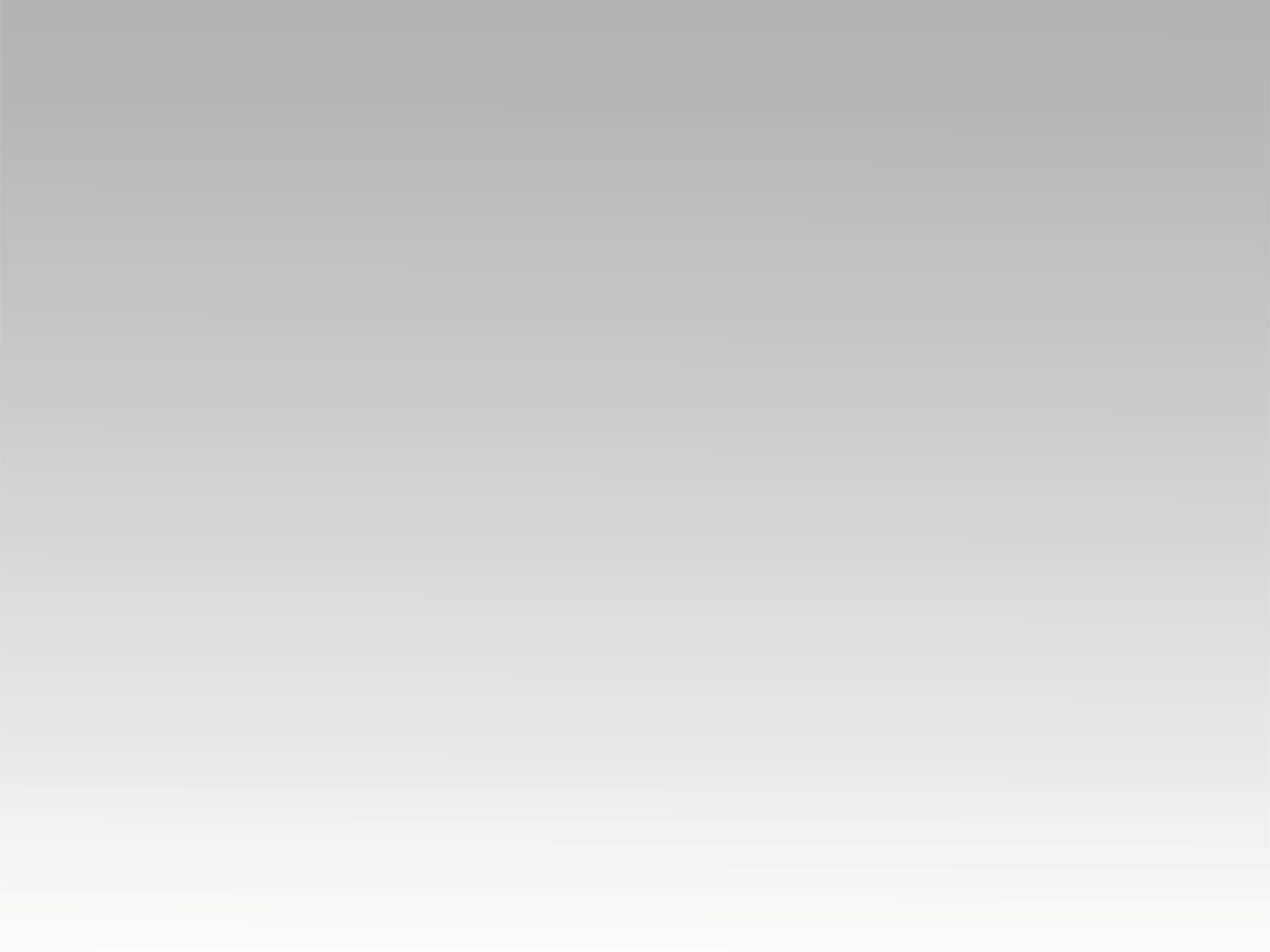 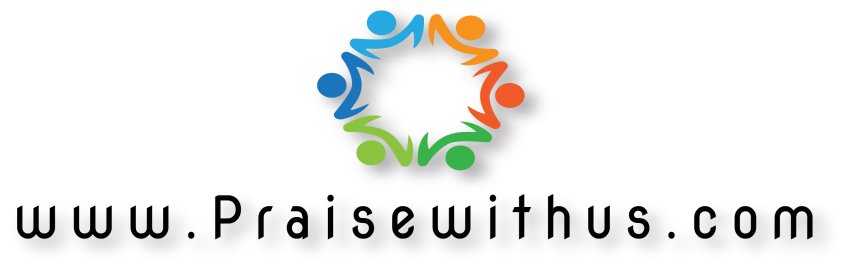